1
モヤモヤ
すっきり
集会
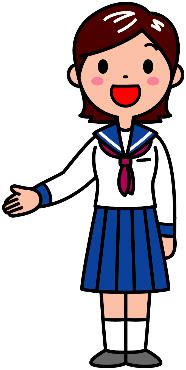 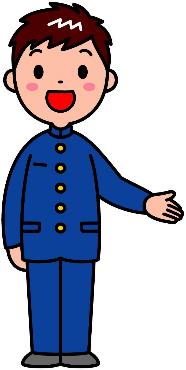 ～悩みを解決しよう～

△△中学校生徒会
中学生の不安や悩み
2
《不安や悩みごとの種類》
　　　　　    （平成21年度　厚生労働省全国家庭児童調査結果より）
3
中学生の不安や悩み
《不安や悩みごとの種類》
　　　　　    （平成21年度　厚生労働省全国家庭児童調査結果より）
みんな、けっこう
悩んでいるんだね
4
不安や悩みがあると
　　　答えた中学生の割合
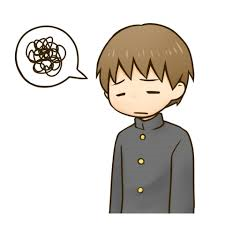 ８１．２％
《不安や悩みごとの種類》
    「勉強・進路」「顔や体形」「自分の性格」「学校生活」など
　　　　　　　　    （平成21年度　厚生労働省全国家庭児童調査結果）
悩みがどんどんと・・・
5
あ～ぁ、なんだか
疲れたなぁ・・・
なんで、
できないんだ！
友達に、誤解された・・・
もう、どうなっても
いいや！
でも、進路が・・
イライラするなぁ！！
マジ、勉強が、
わかんない・・・
目つきが
気になる･･･
どうしよう・・・
みんなに
迷惑かけた･･･
どうしよう・・・
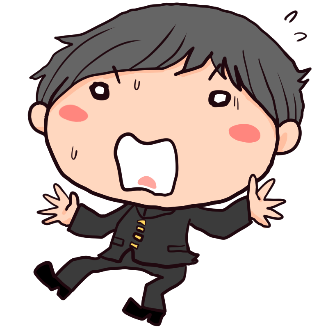 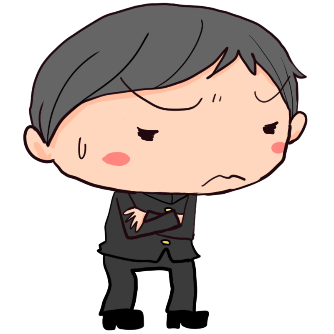 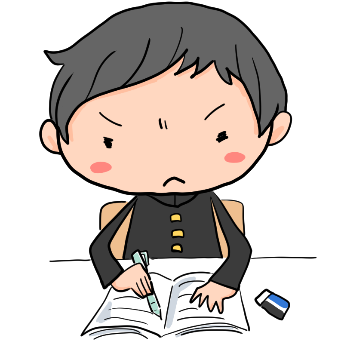 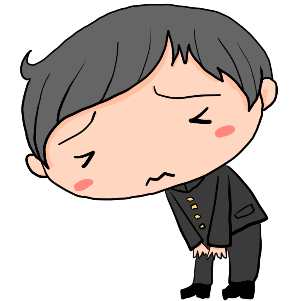 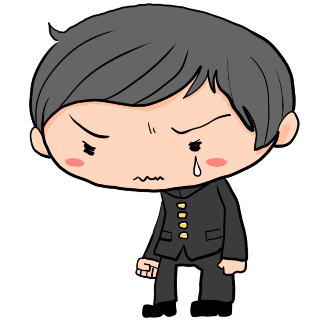 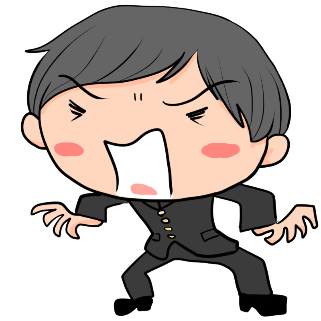 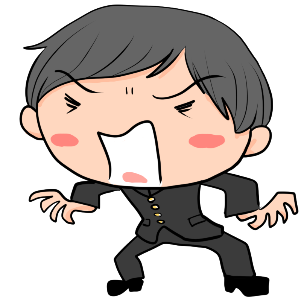 数学が
できなーい！
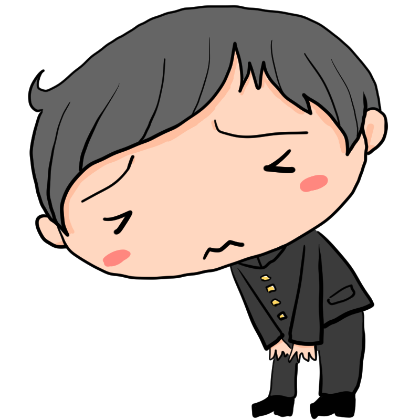 お母さん
ウザッ！
どうしよう・・・
眠いけど、
やらなきゃ・・
どうしよう・・・
うぅ、
朝練習が･･･
勉強
わかんねぇ！
心が疲れすぎると・・・
6
遊ぶ気にもならない・・
寝なきゃいけないのに
眠れない・・・
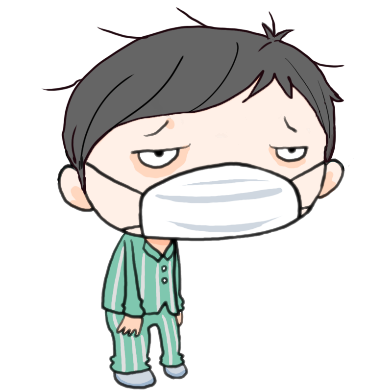 ご飯がおいしくない・・・
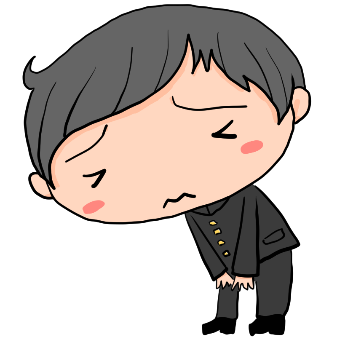 頭が痛い・・・
お腹が痛い・・・
モヤモヤは、すっきりしましょう！
7
悩みを・・・
解消したら、
気持ちが、
楽になった！
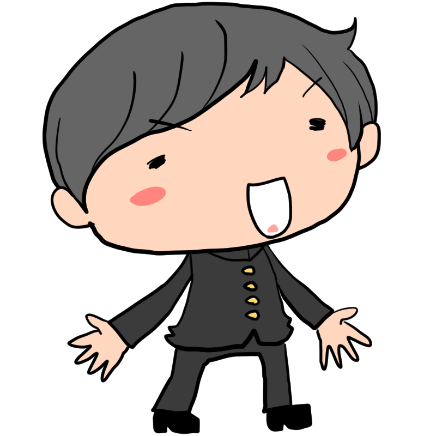 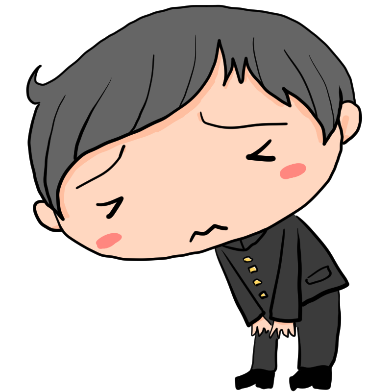 悩みを解決していくためには？
8
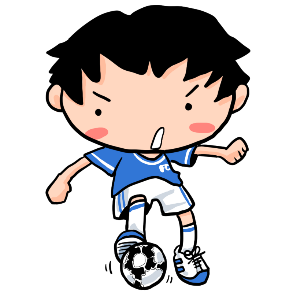 イライラするなぁ！！
目つきが
気になる･･･
どうにかしたいなぁ
友達に、
誤解された・・・
なんで、
できないんだ！
聞いてもらって、少し楽になったな・・・
すっきり！
進路は・・・
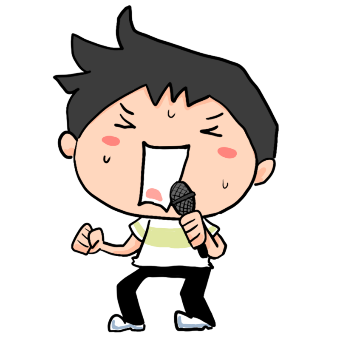 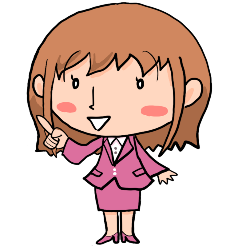 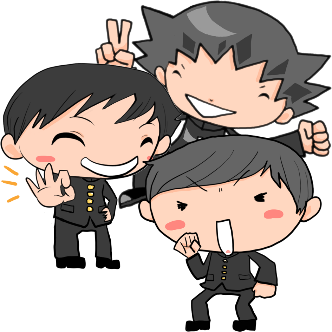 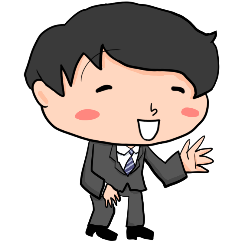 マジ、勉強が、わかんない・・・
数学が
できなーい！！
みんなに
迷惑かけた･･･
どうしよう・・・
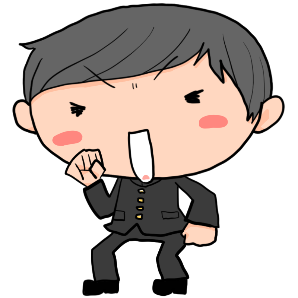 どうしよう・・・
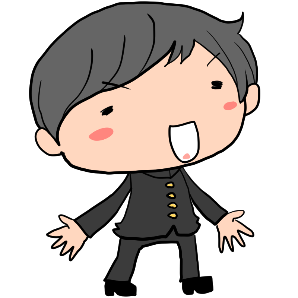 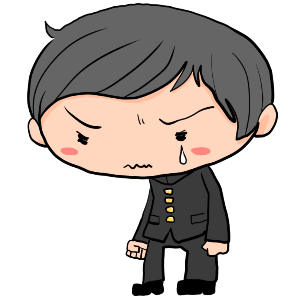 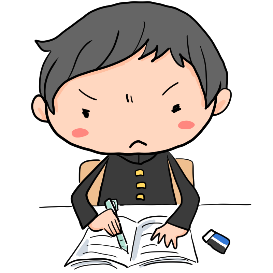 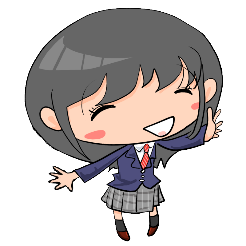 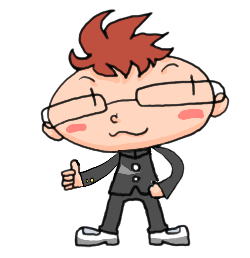 うぅ、
朝練習が･･･
眠いけど、
やらないきゃ・・
お母さん、ウザッ！
どうしよう・・・
どうしよう・・・
勉強
わかんねぇ！
9
今日のまとめ
①誰にでも不安や悩みはある。

②悩みを解決していく方法は、
　　　　　　　　いろいろある。

③悩みは解決していこう。
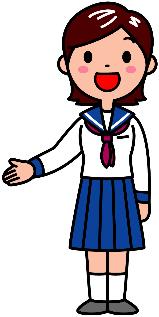